Практика«День Свободной игры»
Что такое свободная игра?
Свободная игра – это игра в собственном смысле этого слова, форма проявления активности, источник радости для детей. 
 Сутью игры  является её свобода.
Сколько времени в день должно отводиться для свободной игры детей?
3,5 часа в день.

не менее 40 минут непрерывной игры.
Цель практики -
создание условий для организации игровой деятельности, в которой дети реализуют разнообразное содержание через взаимодействие с партнёрами (взрослыми и сверстниками).
Задачи:
создать среду, позволяющую развивать творческие способности детей в игровой деятельности;
формировать игровые умения, которые обеспечат самостоятельную игру детей (умение использовать разнообразные предметы, находящиеся в группе);
поддерживать свободную детскую игру, способствовать её обогащению – обеспечить игровое время и пространство;
развивать коммуникативные навыки;
формировать партнёрские отношения между детьми и
    взрослыми.
Суть практики:
Специально выделенный день;
Изменение в специально организованной совместной деятельности с детьми;
Организация РППС;
Единое правило для всех.
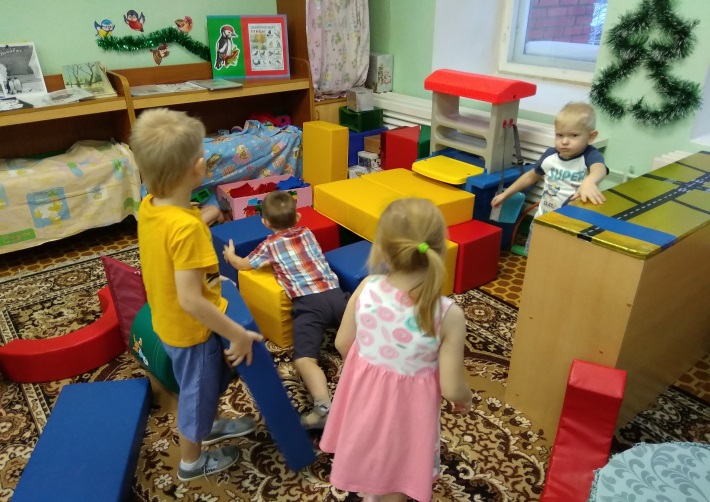 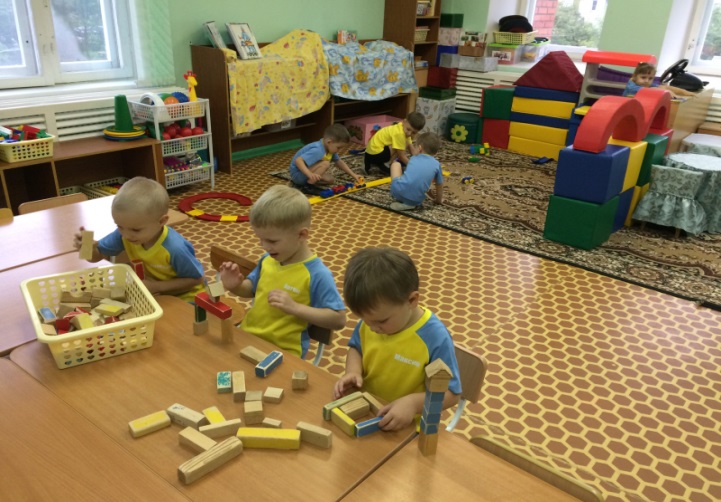 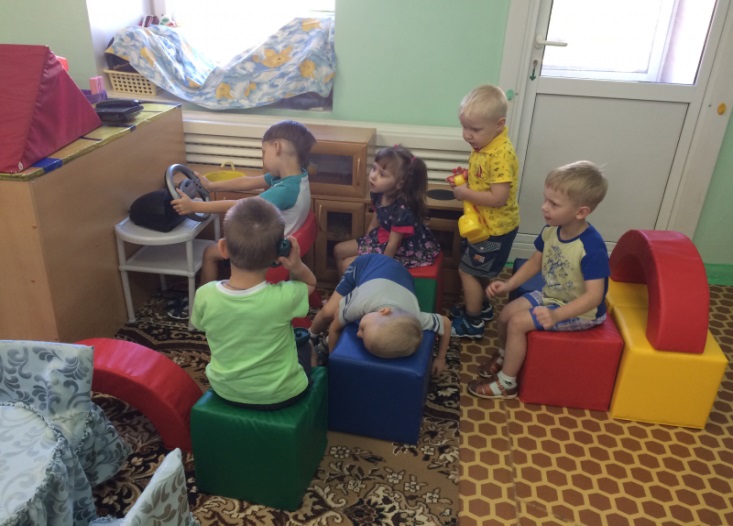 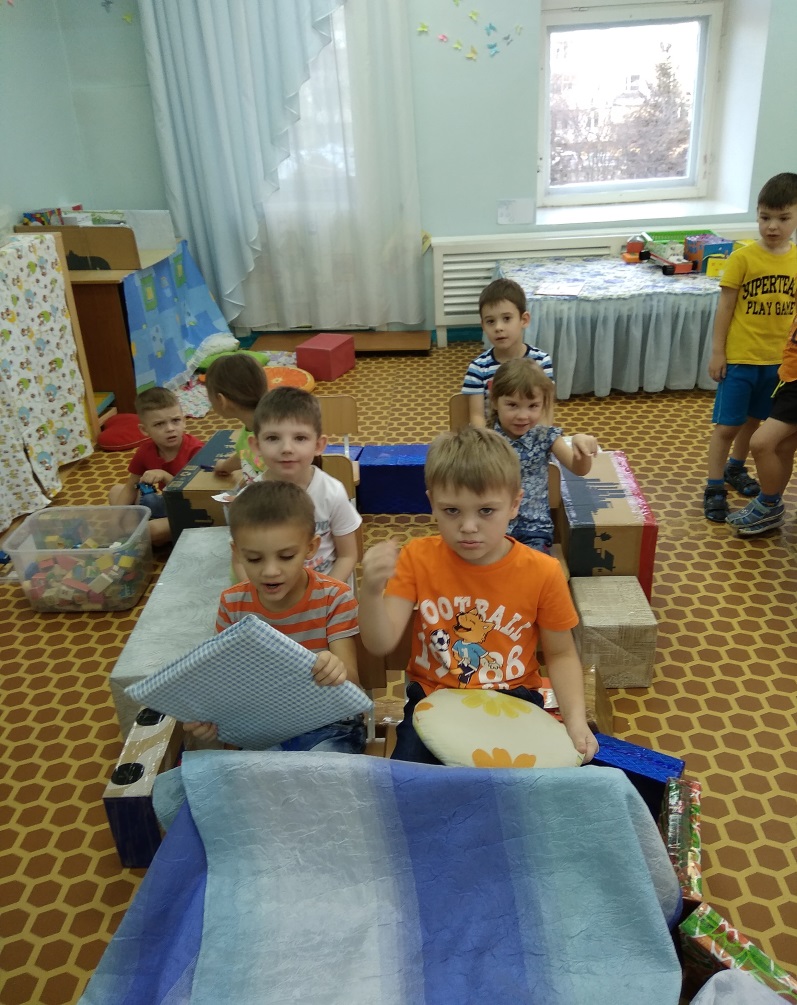 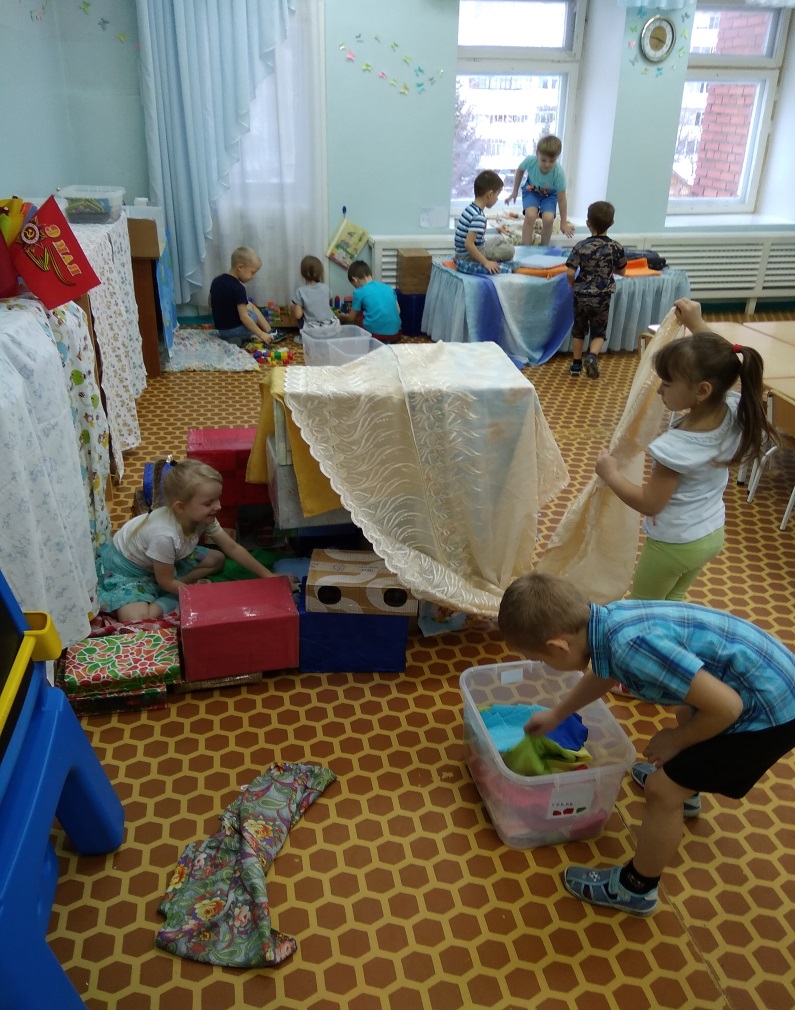 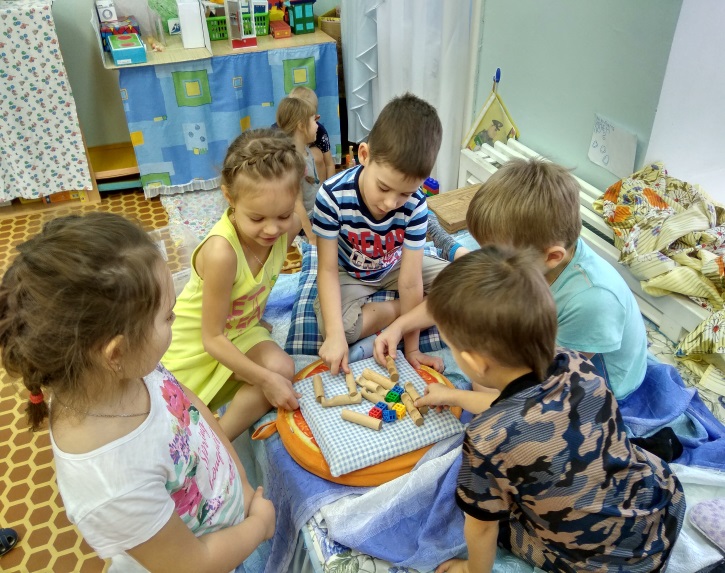 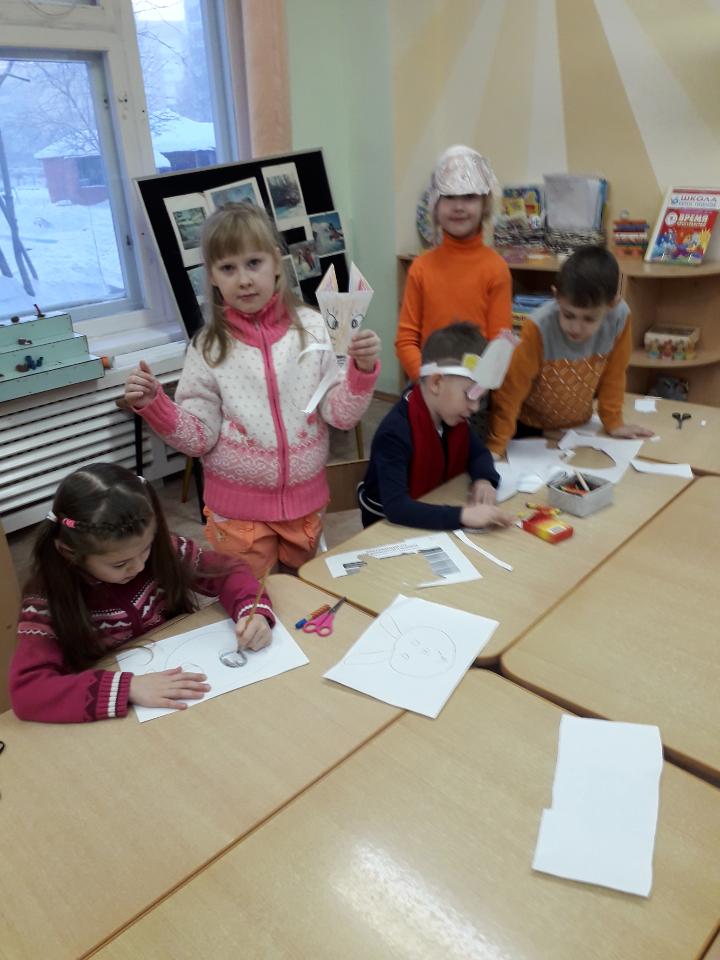 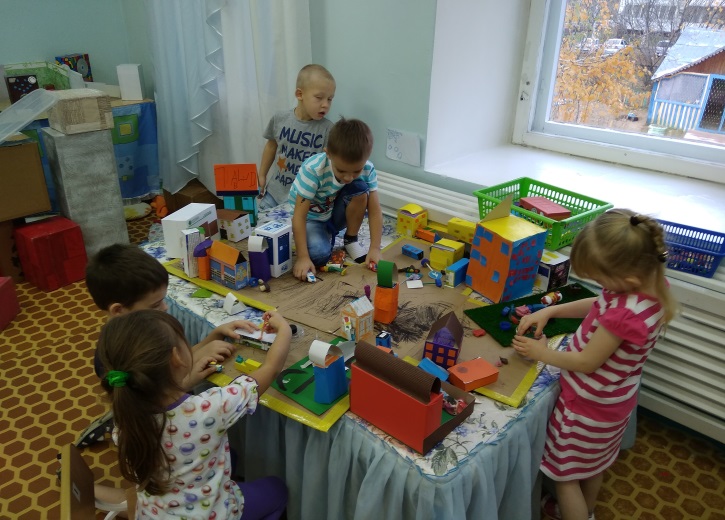 Активизация игровой деятельности:
чтение литературы, 
проблемные ситуации,
 беседы, 
экскурсии,
 просмотры фильмов и мультфильмов и т.д.
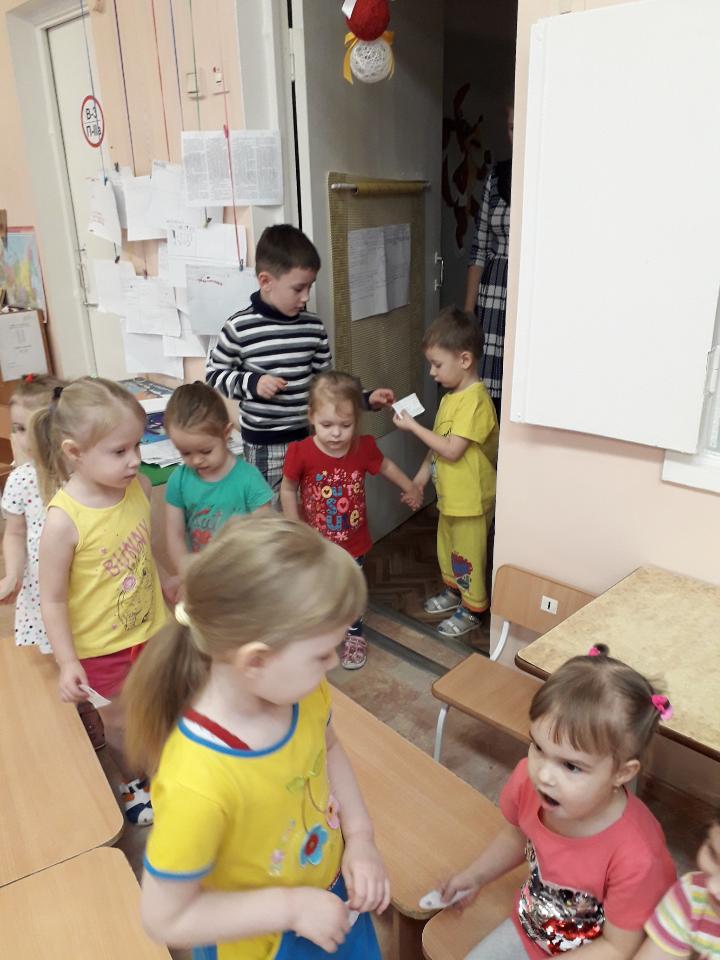 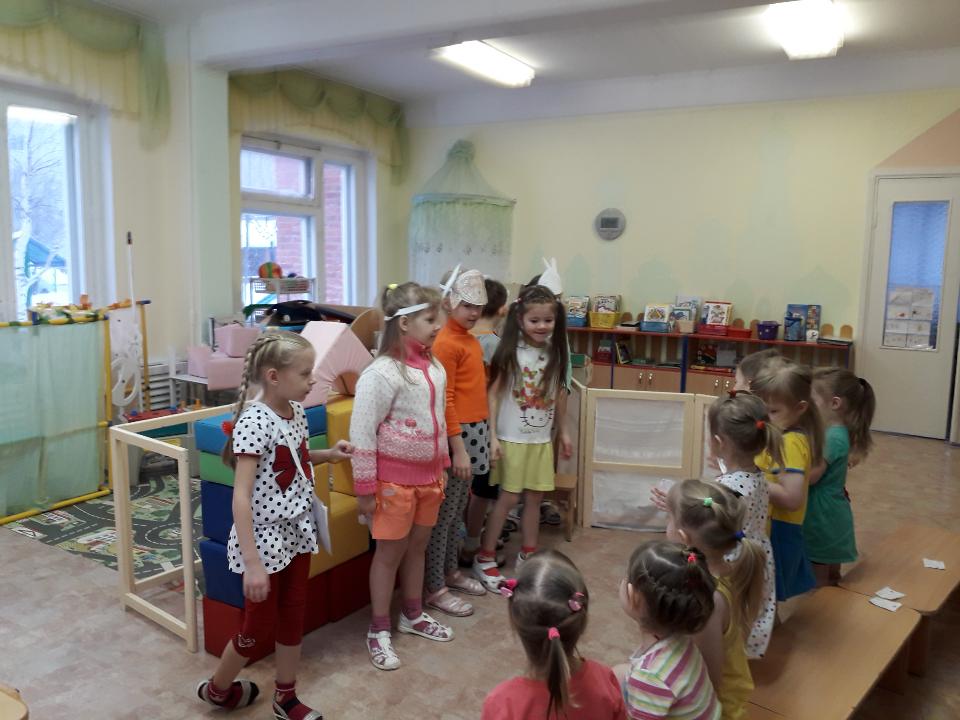 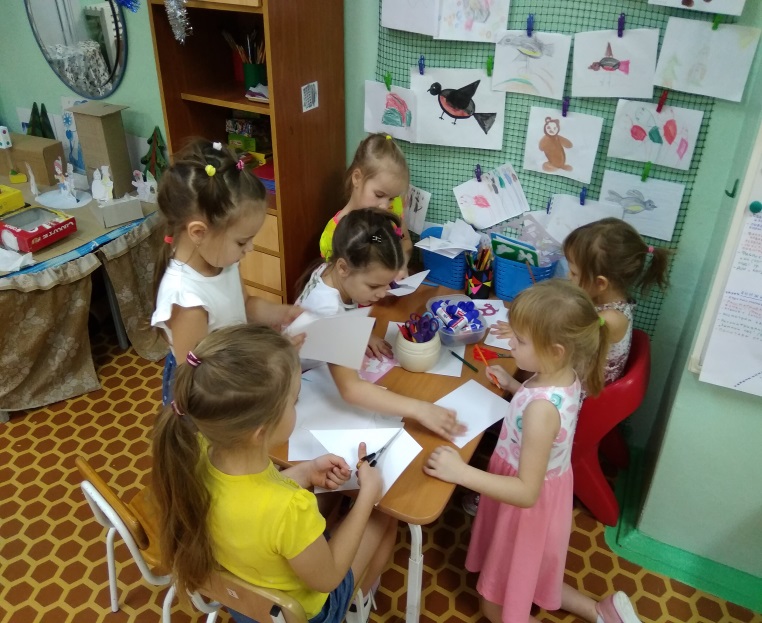 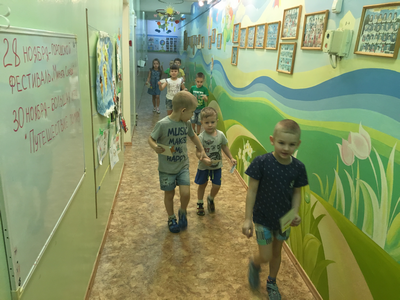 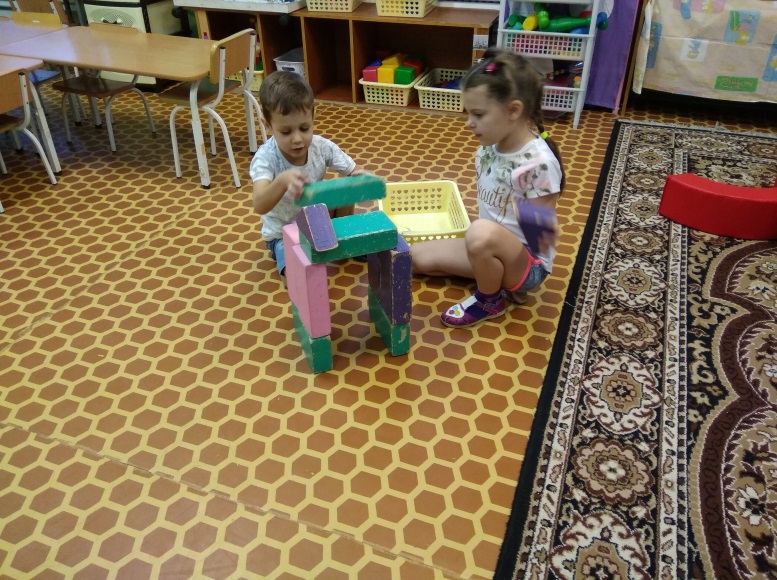 Устранение трудностей:
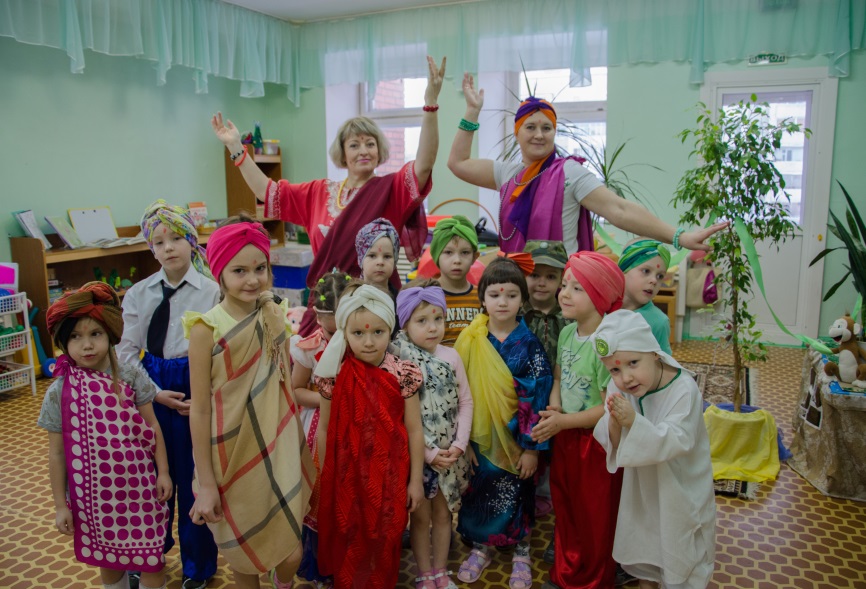 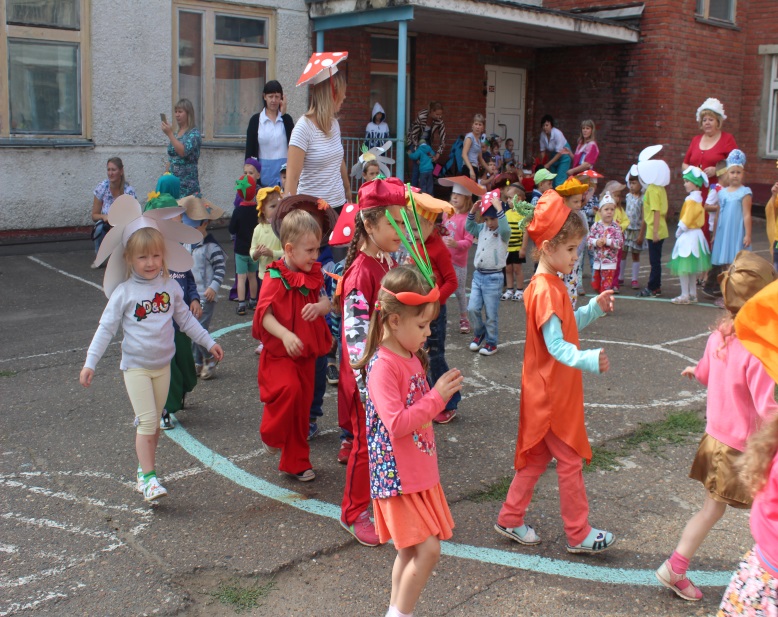 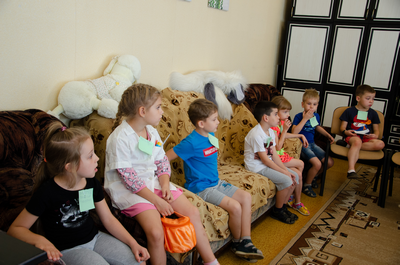 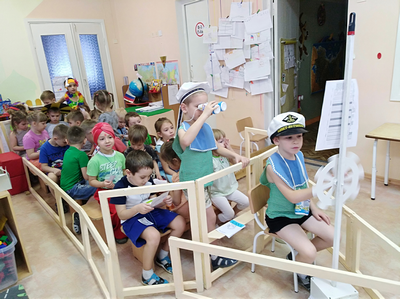 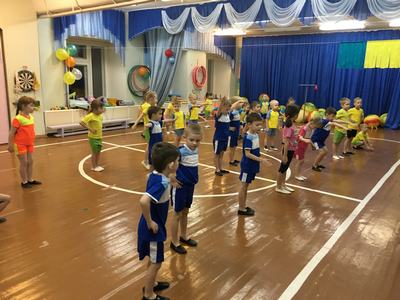 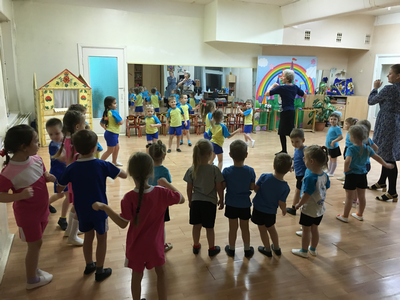 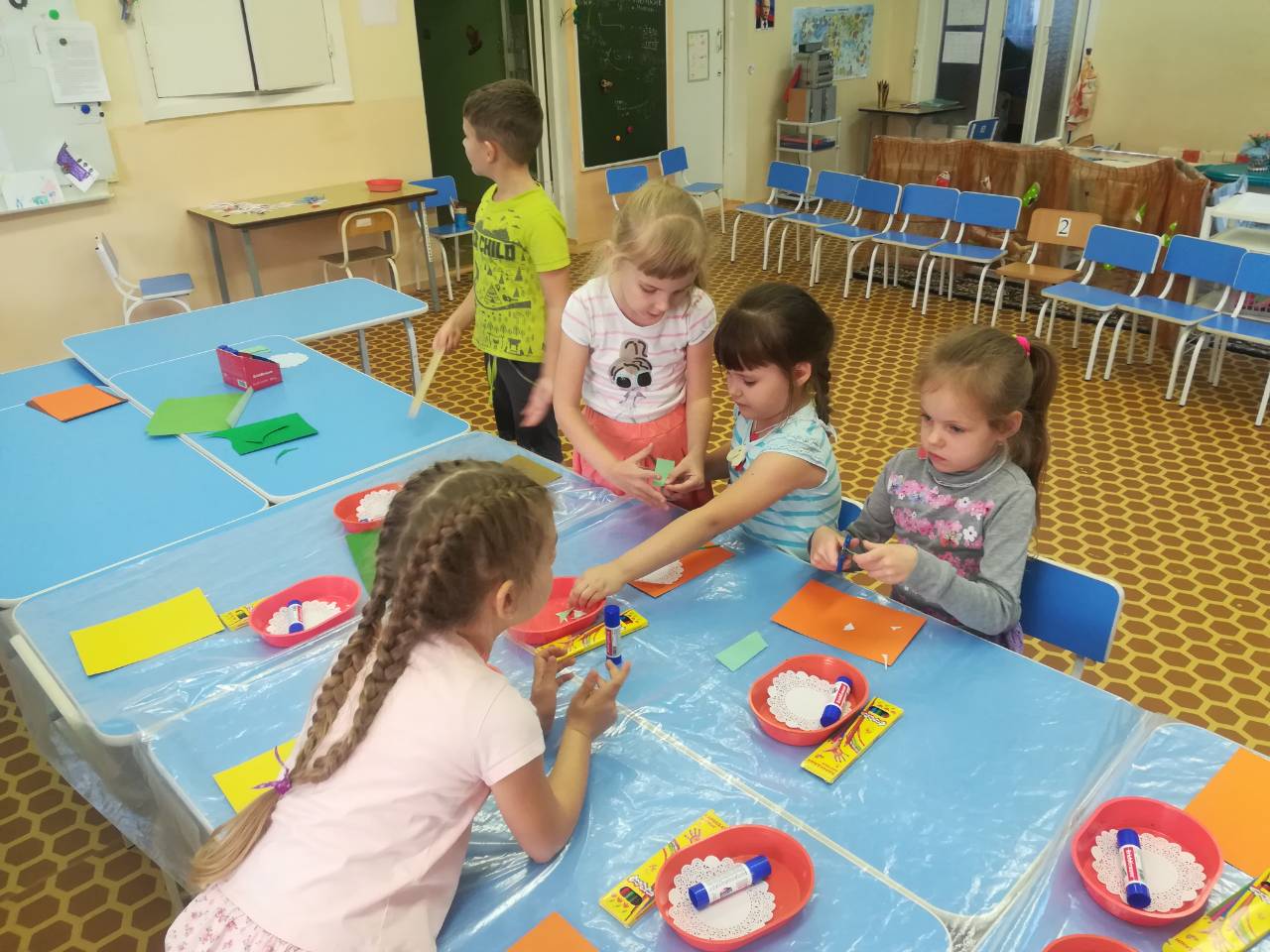 Благодарю за внимание.